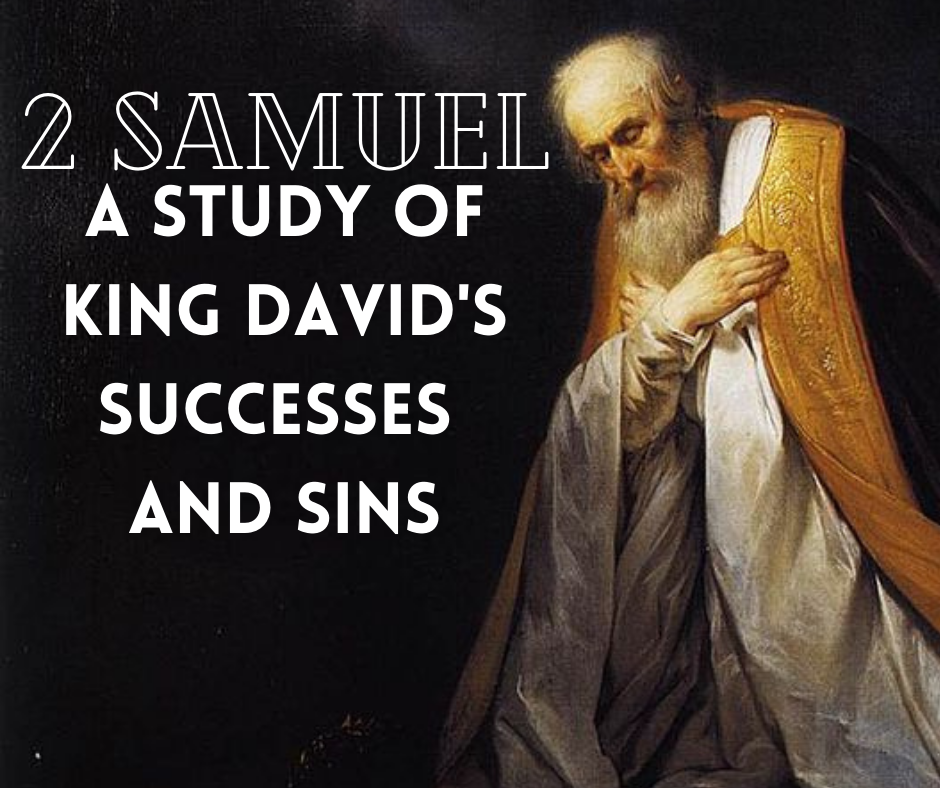 Ch. 19 From Jordan to Jerusalem
From Jordan to Jerusalem
Following Absalom’s acts, D could not avoid a period of strife and confusion – D is a part of the problem.
Joab’s actions saved the kingdom.

5 things about David in this chapter:
1. David’s Cry							  1-10
2: valiant soldiers were entitled to be appreciated and applauded for their deeds.
Upon their arrival at Mahanaim, they find D being a crybaby > troops think D is displeased with them > ashamed of their king.
4: ostentatious wailing for Absalom was a direct violation of God’s Law: 1S 16:1, Lev. 10:6; D was carried away with his emotions.
1. David’s Cry							  1-10
D desired to be alone when grieving.
5: true words to a great degree by Joab
6: rebuke lacks respect: situation called for drastic action
7: Joab was tasked with telling D the truth & D needed to accept that truth
8: D realized Joab’s wisdom & took his seat
1. David’s Cry							  1-10
9: a great time of grief and perplexity for Israel
10: only place Absalom’s anointing is mentioned – probably took place in Hebron
2. David is Stupid				    11-15
No need to do a change of leadership: from a loyal supporter to an enemy.
12: Amasa’s father not even an Israelite, Joab more closely kin to D
Willis: 1] provide an inducement to Joab; 2] punish Joab for killing Absalom; 3] punish him for his stern rebuke.
This action sealed Amasa’s doom.
2. David is Stupid				    11-15
No need to do a change of leadership: from a loyal supporter to an enemy.
12: Amasa’s father not even an Israelite, Joab more closely kin to D
Willis: 1] provide an inducement to Joab; 2] punish Joab for killing Absalom; 3] punish him for his stern rebuke.
This action sealed Amasa’s doom.
2. David is Stupid				    11-15
14: D is right in this policy.
3. David Spares					    16-23
16,17: attended by so many men is proof he was a great influence. Ziba represents all of Saul’s house.
18: some valuable assistance given.
20: house of Joseph: Amos 5:6: Ten Northern Tribes; Shimei was a weak and selfish hypocrite
21: serious crime to kill God’s anointed, 1S 24:6, 10, 26:9
3. David Spares					    16-23
22: In Hebrew: “that ye be to me for a satan.” D a forerunner of Christ, cf. Mt. 4:4ff, 16:23.
23: D kept his oath to Shimei, 1K 2:8-9, 36ff; at the end of his life, he instructs Solomon to kill Shimei.
4. David Leaves					    24-30
24: literally grandson; Jonathan is father
Only proof D needed that Mephibosheth was telling the truth is mourning since D left Jerusalem.
D has a dilemma: he already gave all of Mephibosheth’s property to Ziba. Answer very reminiscent to Solomon, 1K 3:16-28.
30: M’s answer similar to harlot w/ Solomon.
5. David Returns				         31-43
D’s offer was for the whole family to come with him.
Barzillai’s decline was due to his age. He knew his life was nearing its end & he could not enjoy all the king’s blessings.
37: Josephus says Chimham was B’s son, cf. 1K 2:7
40: Ominous words indicate separation
5. David Returns				         31-43
Separation present since the time of the Judges.
41: each part jealous of the king’s favor. Tribal jealousy & bitterness marred what should’ve been a happy end to a rebellion.
43: Judah annoyed the Northerners. Sheba sees an opportunity for a rebellion.
Lessons
D spent a period loudly mourning Absalom. There is a time for us to mourn for our loved ones, Eccl. 3:4. We need to be careful to not let this period of mourning keep us from being faithful to God.
D was mad at Joab and because of this he made a stupid decision. We need to never let our anger get the best of us – Eph. 4:25-27.
The tribes of God’s people were not unified behind D. Jesus said it best: “if a house be divided against itself, that house cannot stand.” Mark 3:25. Unity!
Sermon © 2022 Justin D. ReedPresentation © 2022 Justin D. Reed

Provided free through Justin Reed’s Bible ResourcesPost Office Box 292, Woodbury TN 37190thejustinreedshow.com/bibleresourcesjustinreedbible.com
“To God be the Glory!”
208

Title card made by Justin D. Reed; photo courtesy of Wikipedia.